5 Traits of a Civilization
EVERY MAJOR CIVILIZATION HAS DEVELOPED THROUGH 5 KEY COMPONENTS.  EACH COMPONENT HAS A SIGNIFICANT IMPACT ON THE GROWTH AND PERSEVERENCE OF THE CIVILIZATION.
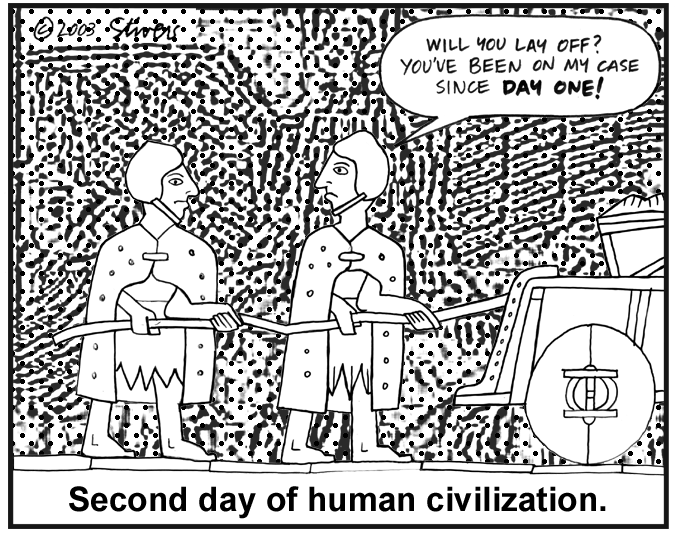 Tokyo, Japan
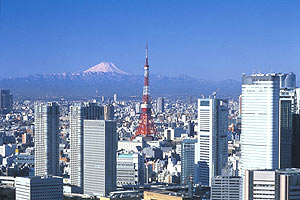 1. A CIVILIZATION MUST HAVE A CITY OR CENTER OF TRADE
Cairo, Egypt
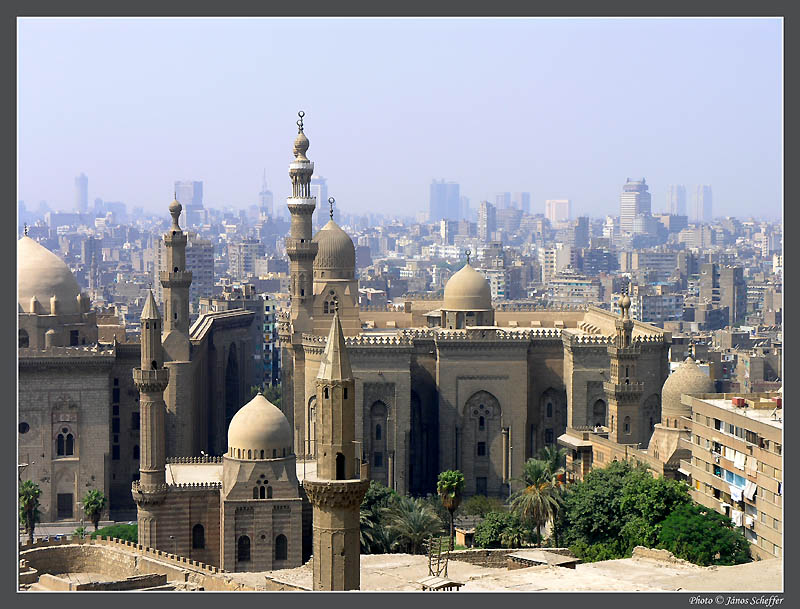 Mexico City, Mexico
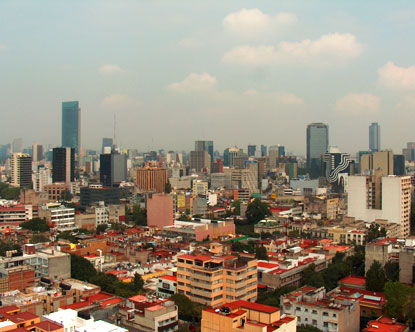 2. A CIVILIZATION MUST HAVE SPECIALIZED WORKERS ENGAGED IN THE MAKING OF PRODUCTS FOR TRADING OR SELLING
Chinese Assembly Line Workers
S. Korean Assembly Line Workers
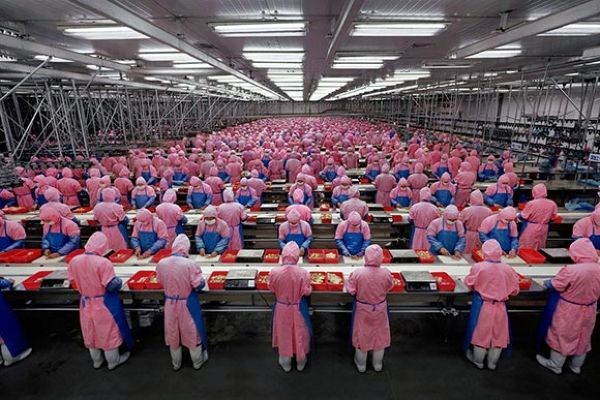 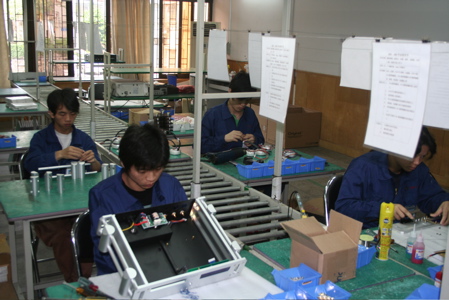 3. A civilization needs to have some sort of writing system for communications about trade, laws, etc.
Cyrillic Alphabet (latin)
Cuneiform writing
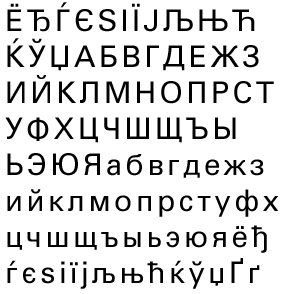 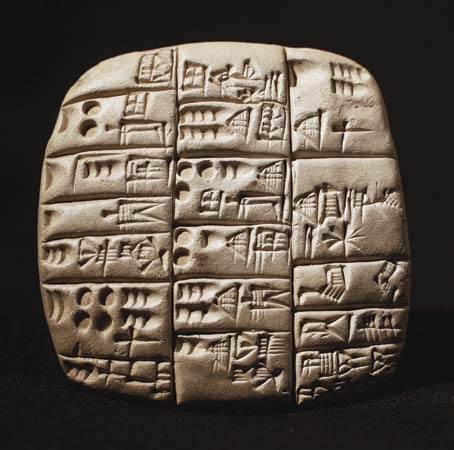 Egyptian Hieroglyphics
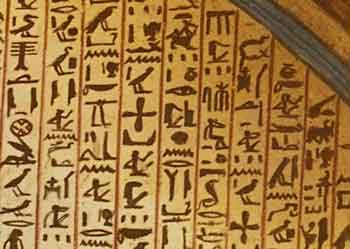 4. A civilization must have some type of technology which is advanced for their time period.
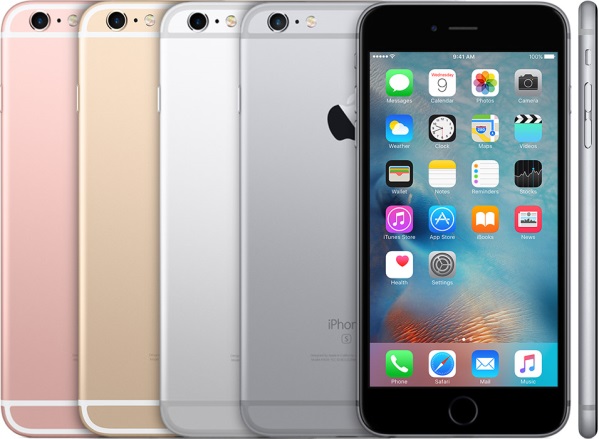 Gun
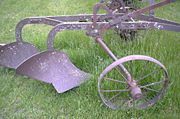 Plow
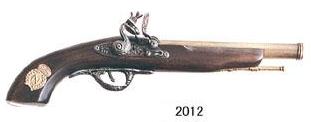 Computer
Automobile
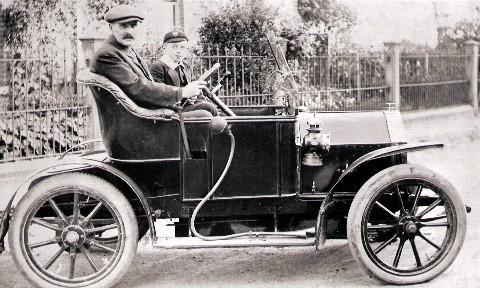 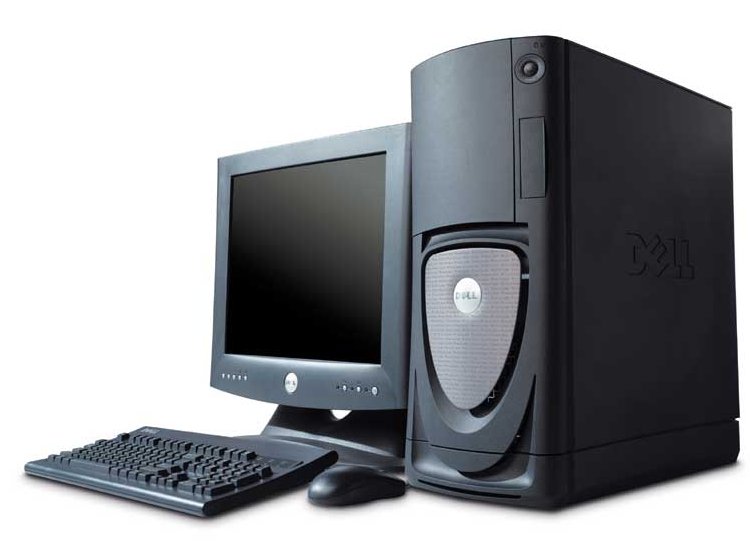 5. A Civilization must have complex institutions such as governments, schools, religion, etc.
Prisons
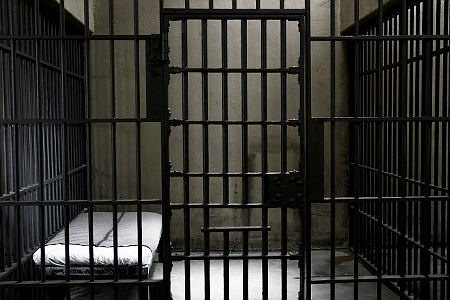 Government
Places of Worship
Schools
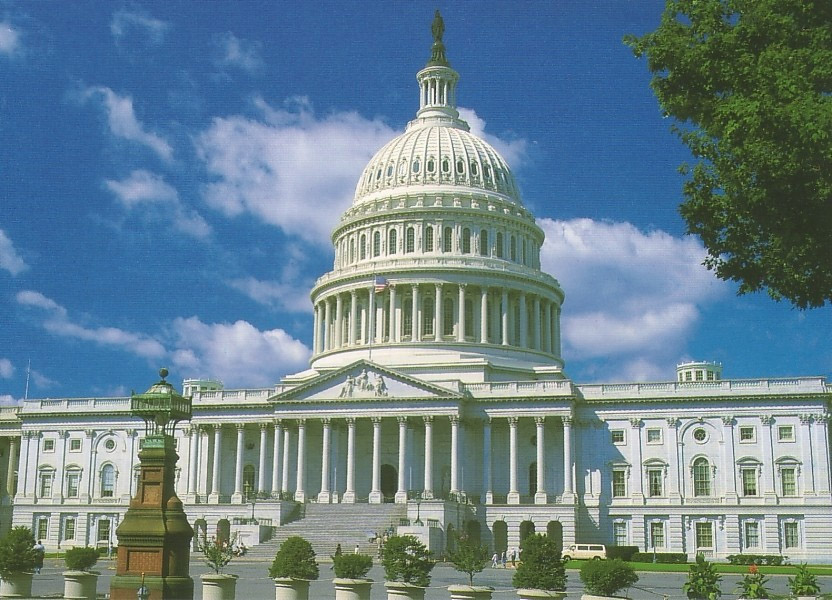 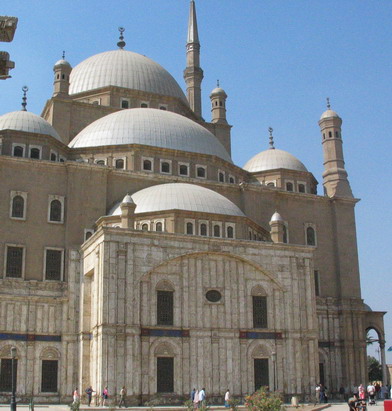 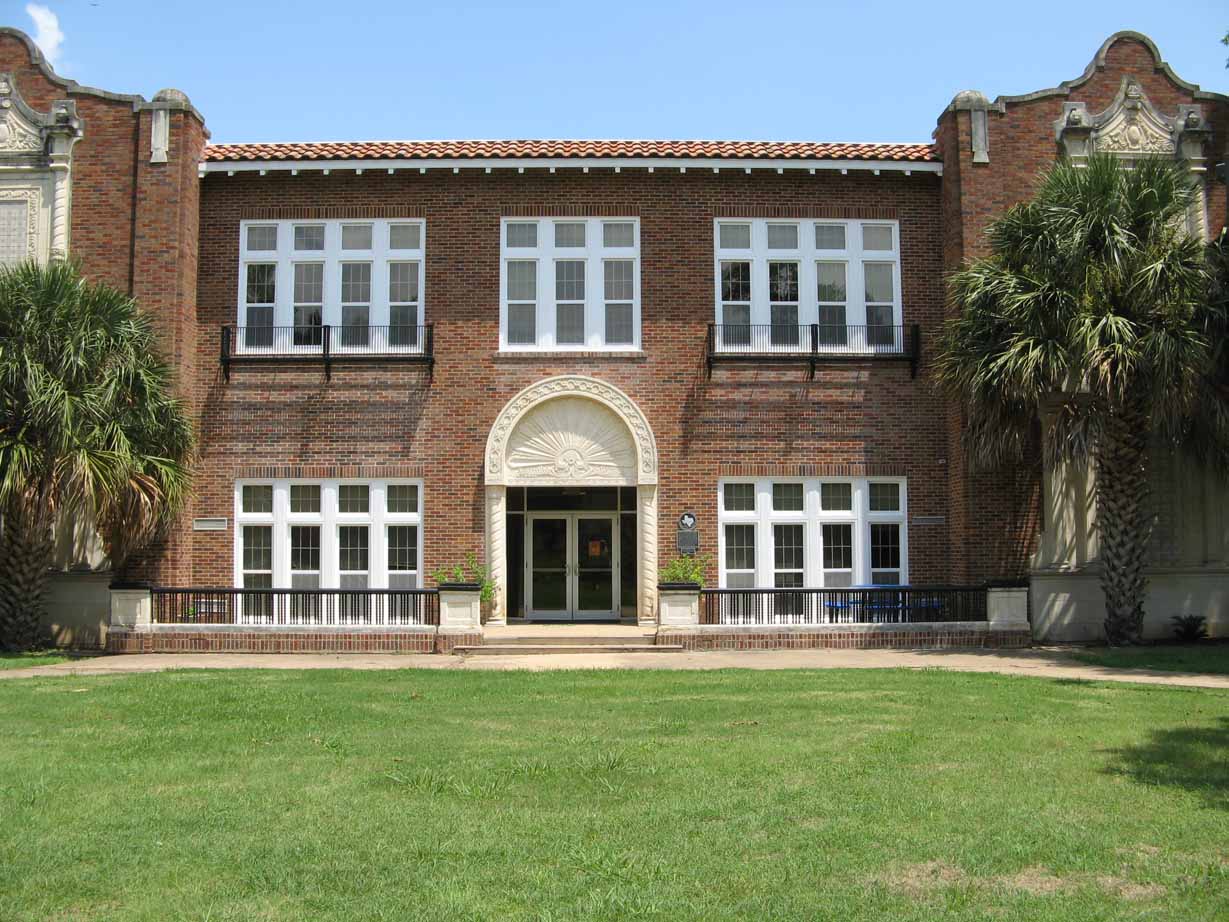 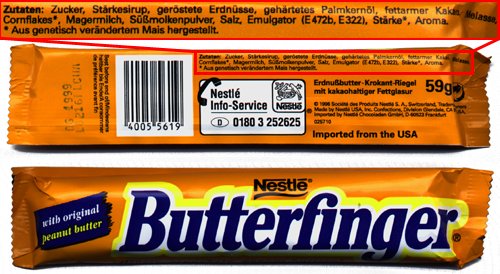 SO... Can you prove the U.S.A. is a civilization using just one wrapper???